План-конспект открытого урока
Тема: Игровая лёгкая атлетика
Цель: способствовать закреплению двигательных навыков в игровой лёгкой атлетике

Задачи:
1.Закрепить навыки барьерного бега, прыжков  через скакалку, метания детского копья
2.Развить двигательные  качества – быстроту , ловкость , координационные  способности 
3.Воспитать  дисциплинированность, трудолюбие , взаимопомощь и коллективизм 
Класс: 6
Дата проведения: 7 февраля 2013г
Время проведения: 3 урок 2 смены
Учитель: Донских Е.В., Искаков А.Ф., Прок Д.Э.
Инвентарь и оборудование : 
снаряды для метания, сектор для прыжков в длину, скакалки, набивной мяч,
рулетка, эстафетные палочки, стойки, барьеры, ограничительные призмы.
Подготовительный материал: Табло
Протоколы команд:
Эстафета________________________________________________________
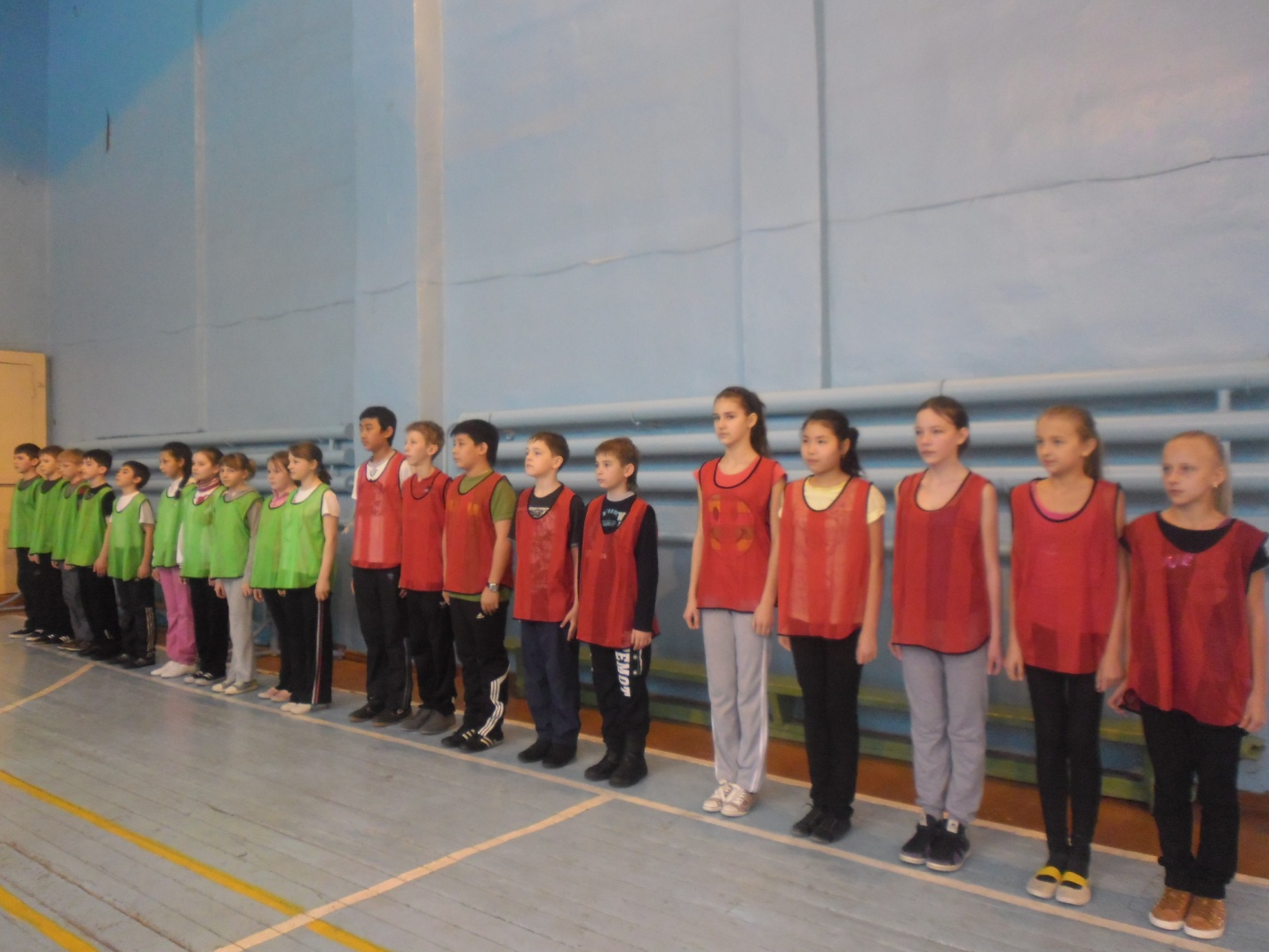 Построение. Рапорт.   Строевые упражнения на месте.
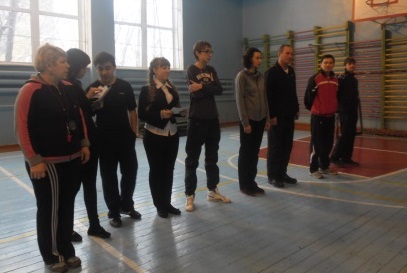 Сообщение задач урока. Представление гостей и членов судейского корпуса.
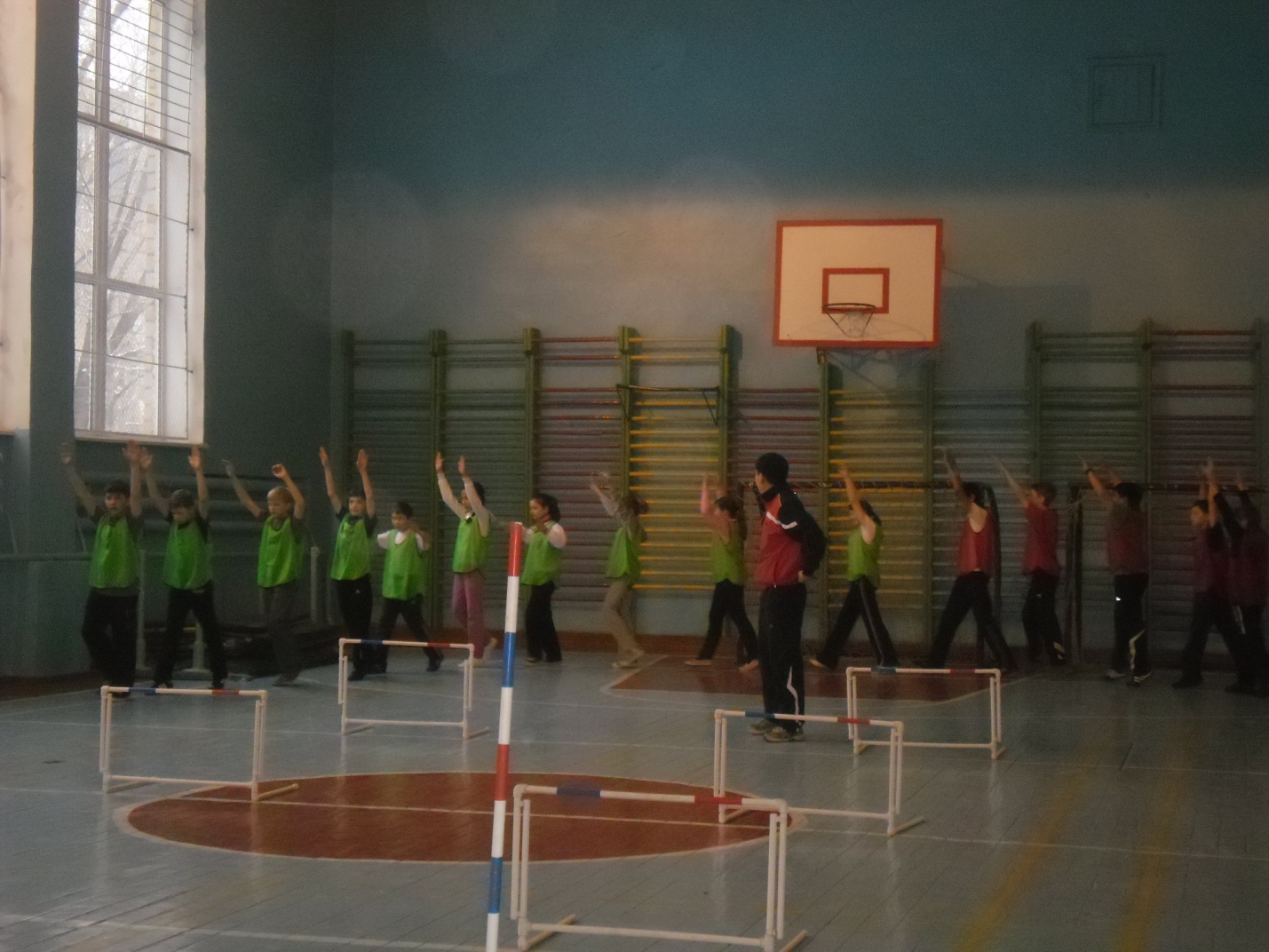 Проведение разминки. Разновидности ходьбы. Разновидности бега. 
Обще-развивающие  упражнения в движении на все группы мышц.
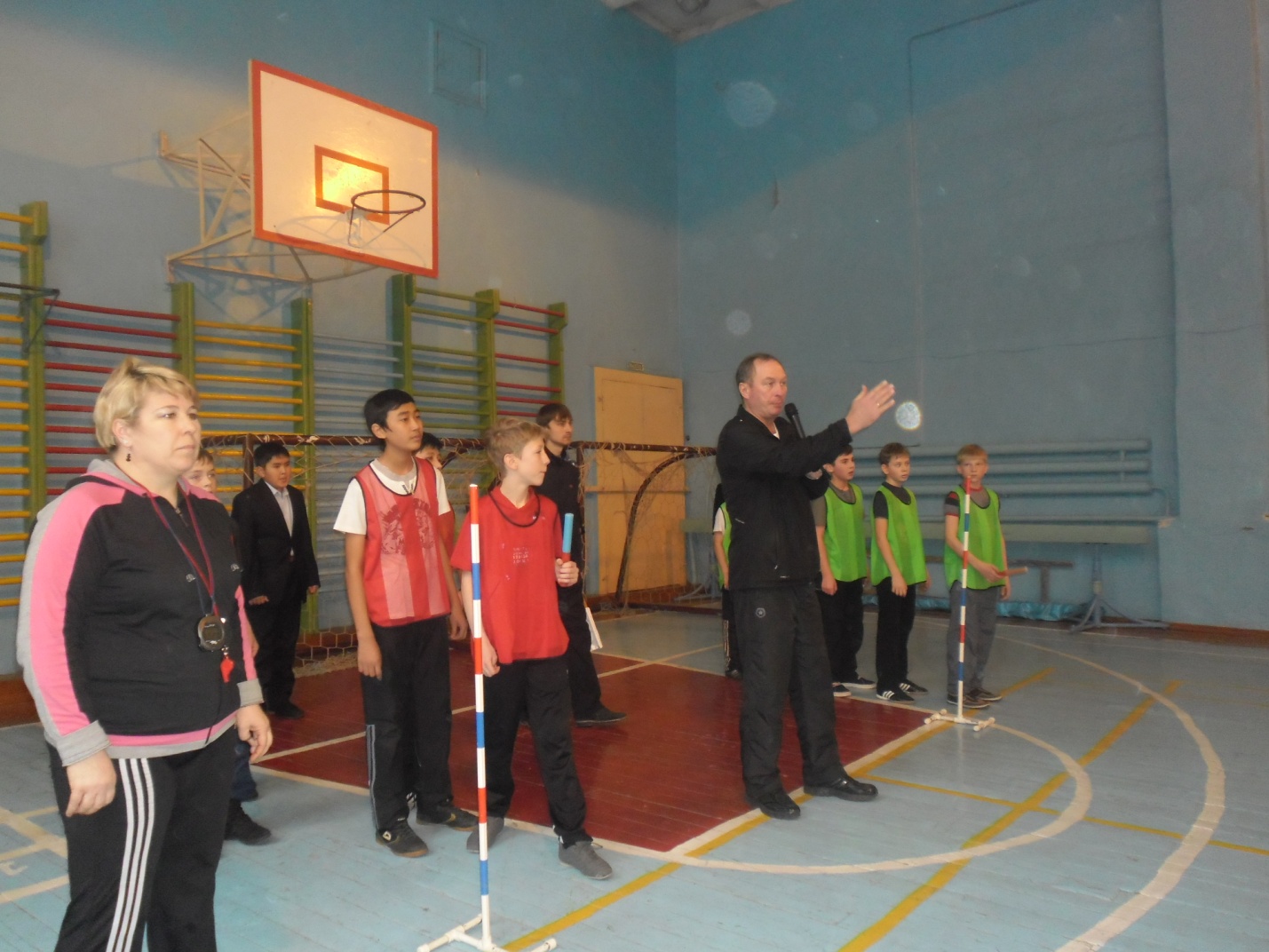 Первая эстафета: «Спринт – барьерный бег»
Первая эстафета : «Спринт – барьерный бег»
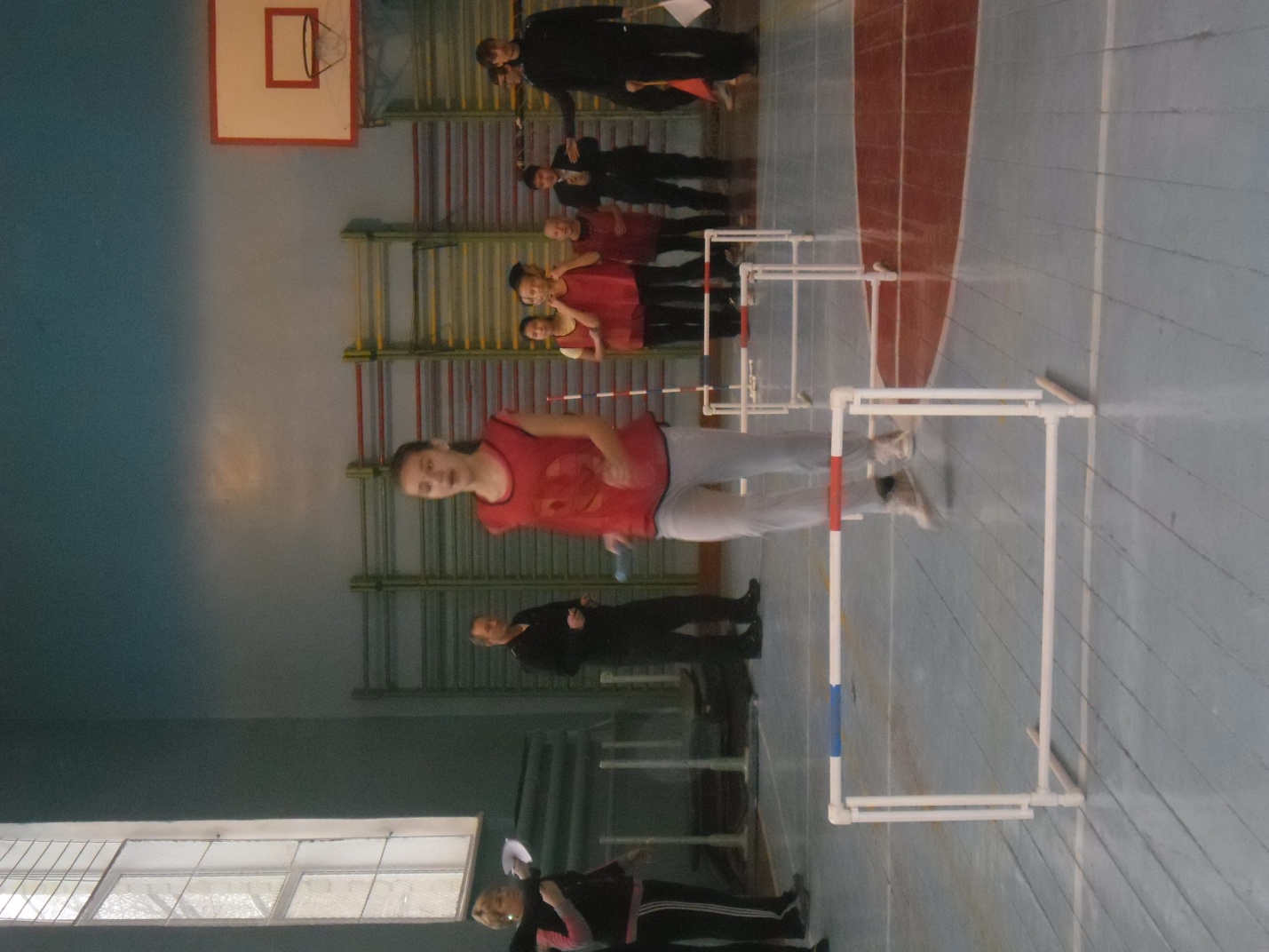 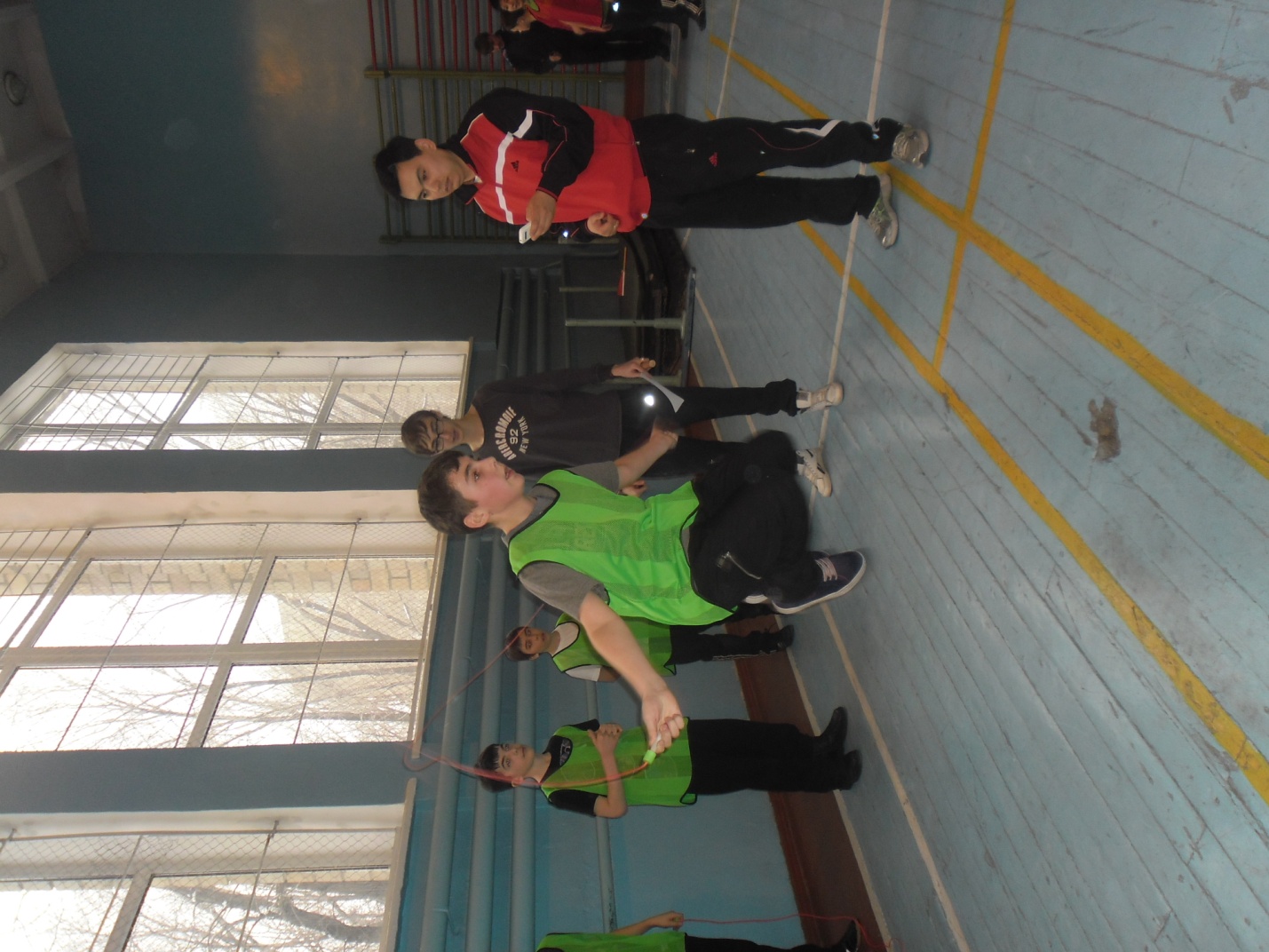 Работа по станциям : станция «Прыжки на скакалке»
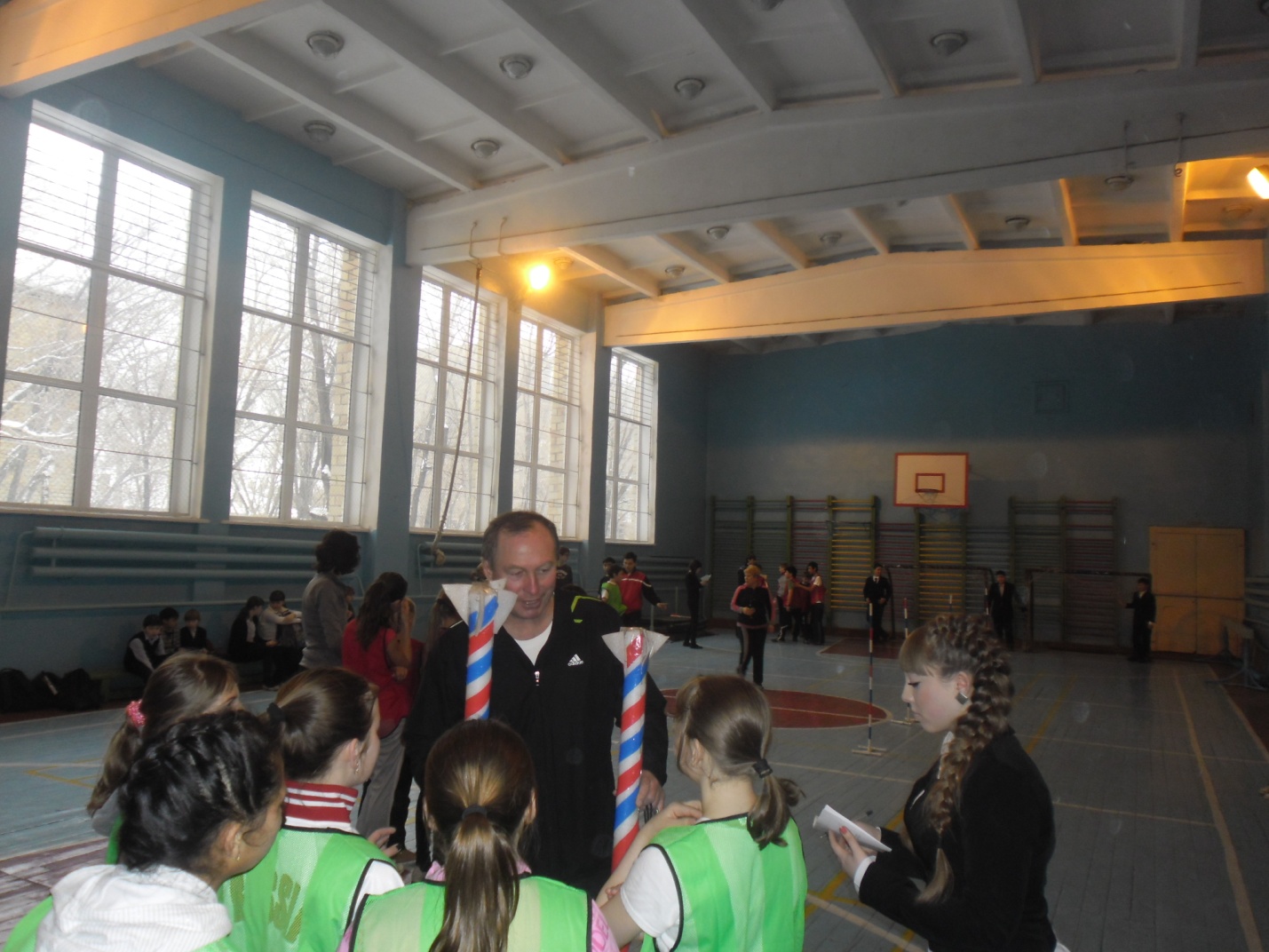 Работа по станциям :  станция «Метание детского копья»
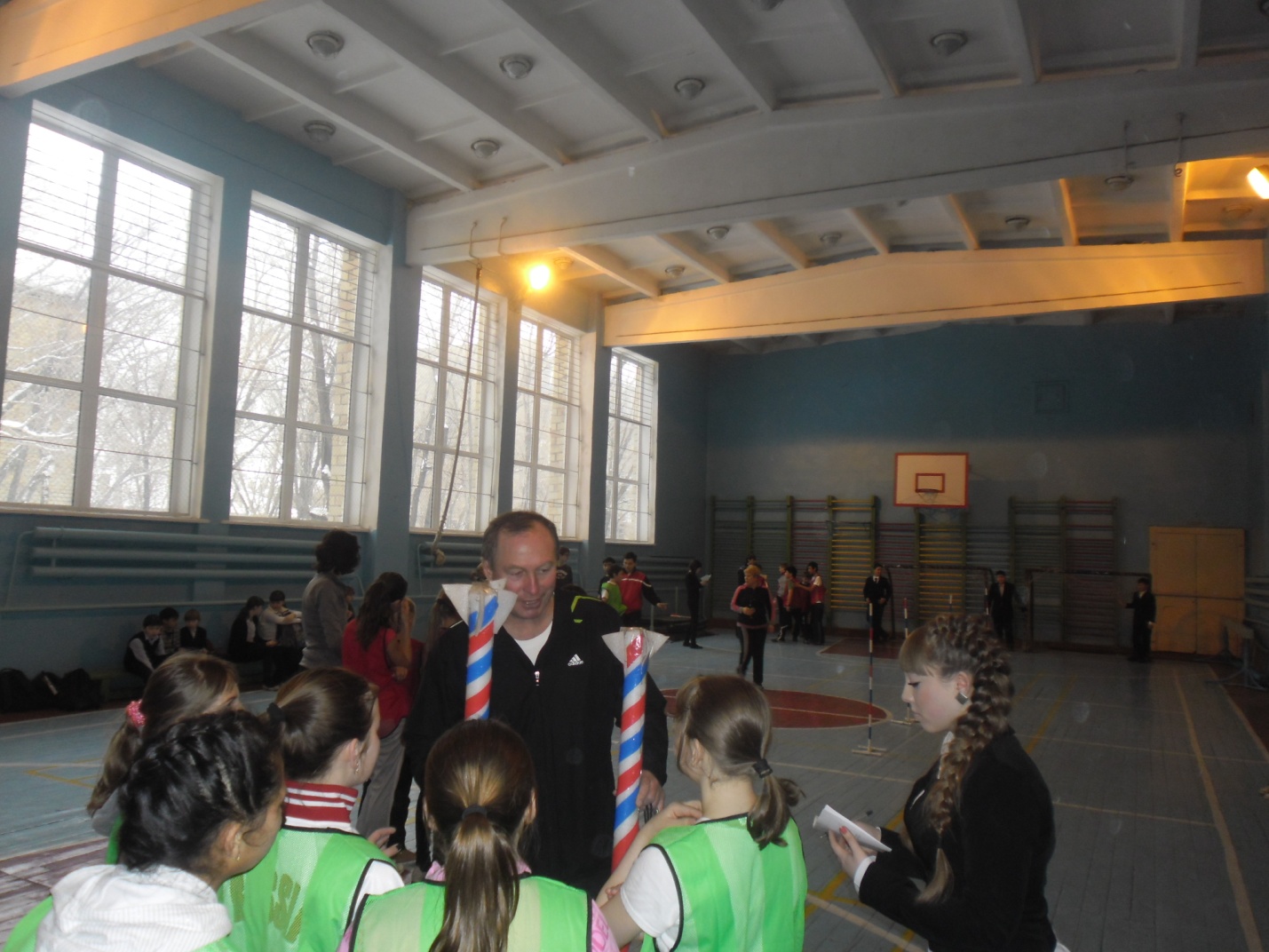 Работа по станциям : 
 станция «Метание детского копья»
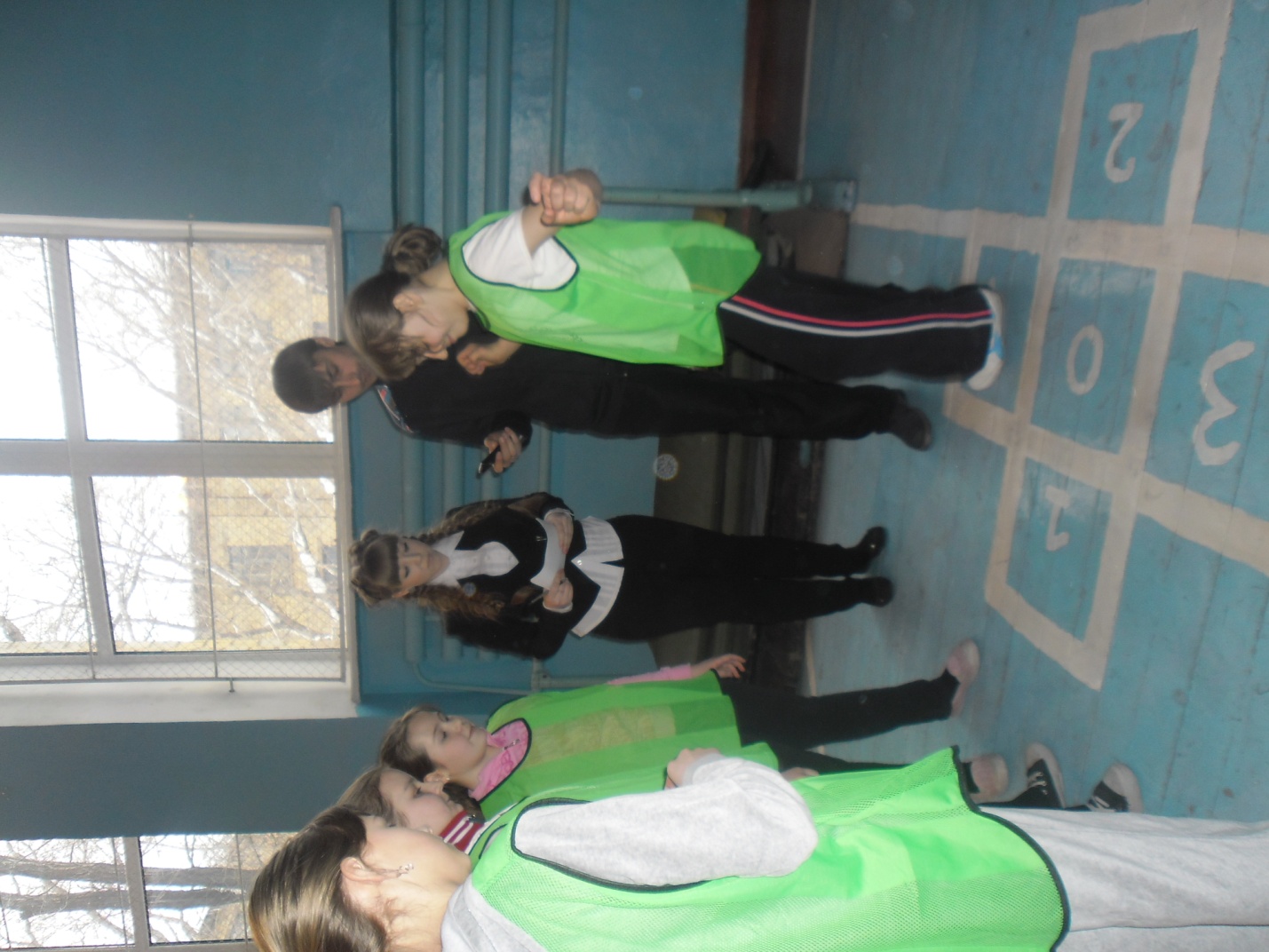 Работа по станциям : 
станция «Прыжки в разные 
стороны»
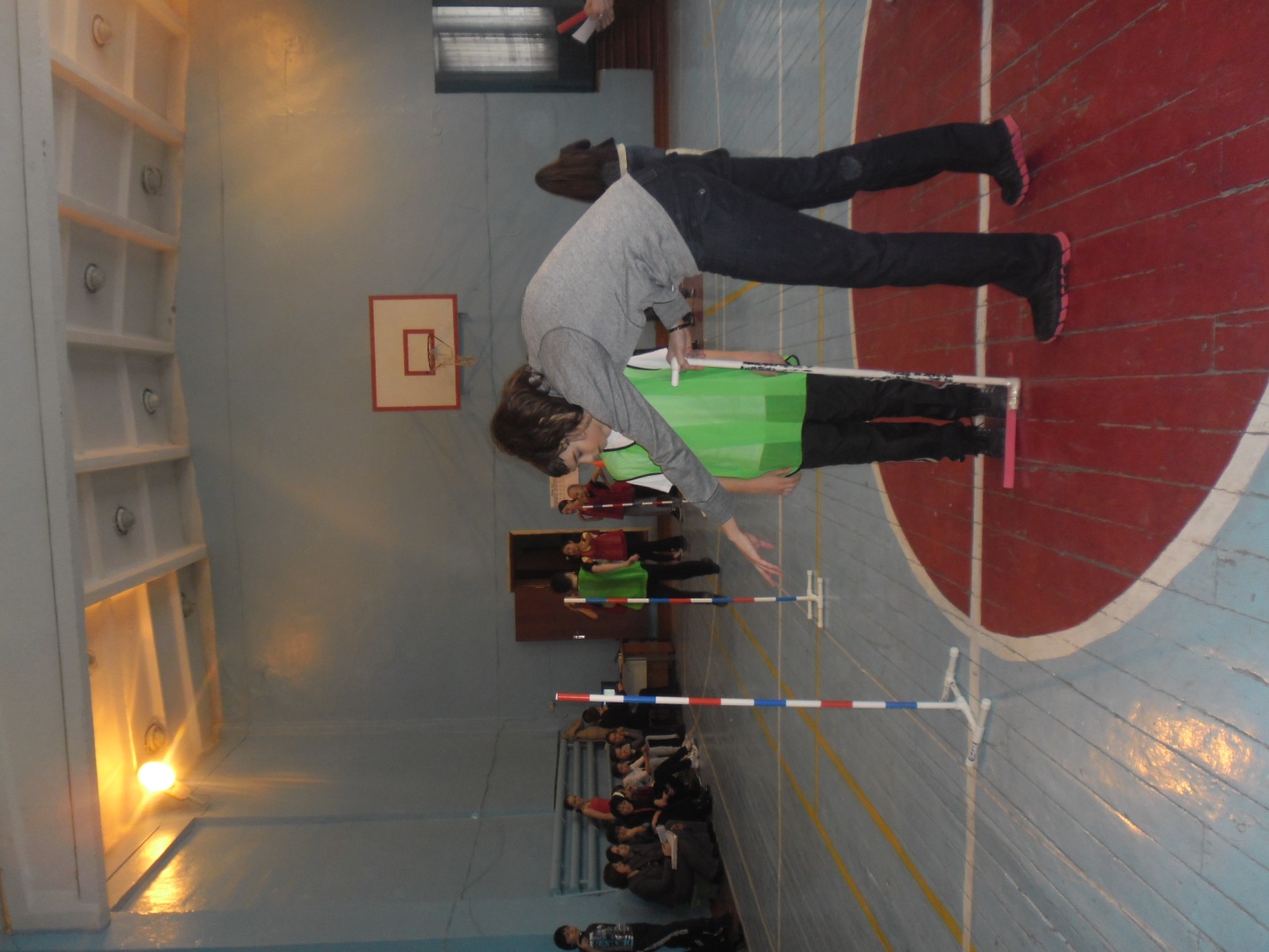 Работа по станциям : станция «Прыжки вперёд в приседе» ( «Лягушка»).
Подведение итогов. Информационное табло. Рефлексия.
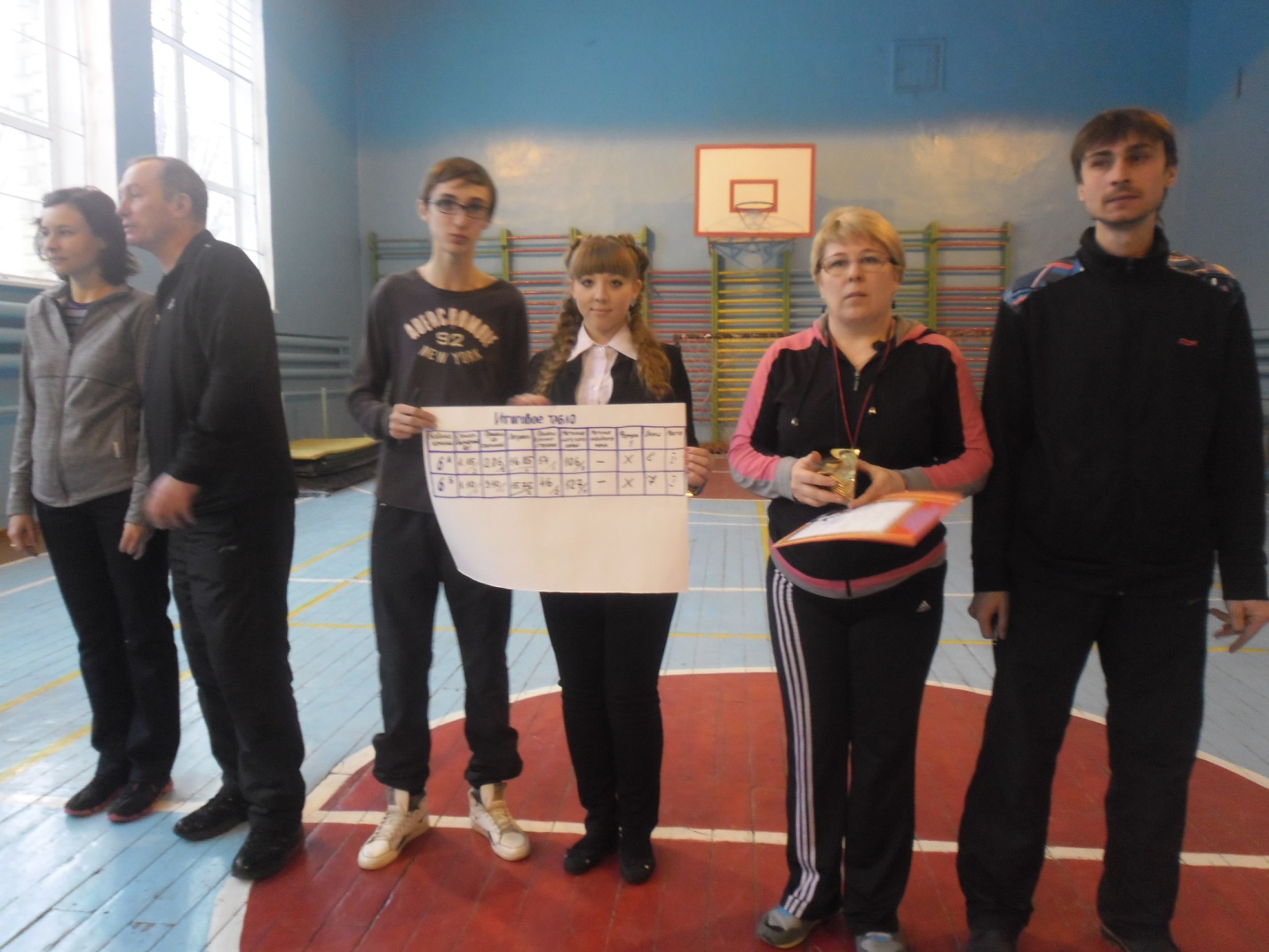 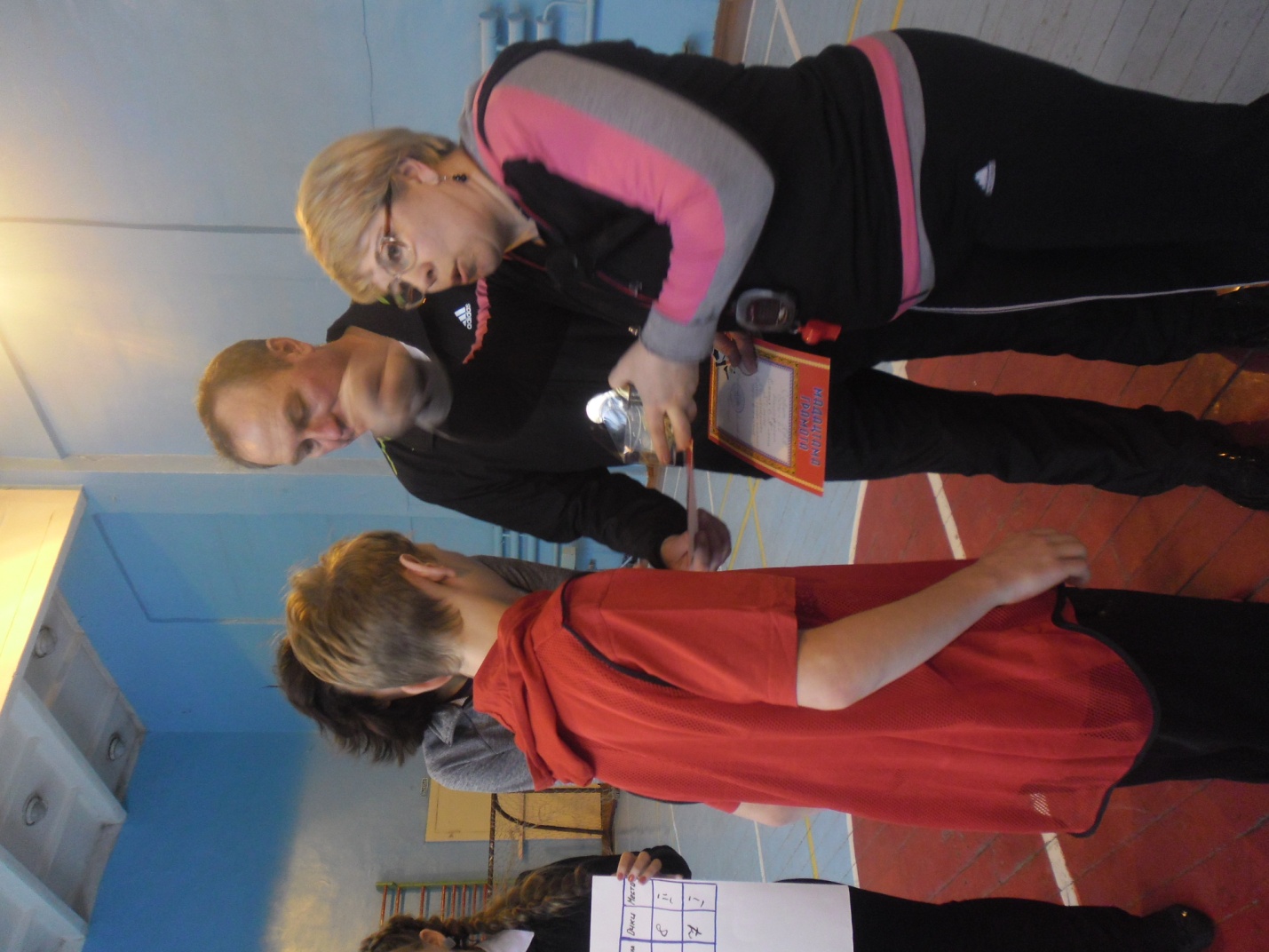 Вручение дипломов и  сладких медалей .
Спасибо за внимание!